Tawassul -Short Ziyarah 10th Imam 
 Imam Ali Naqi (as)
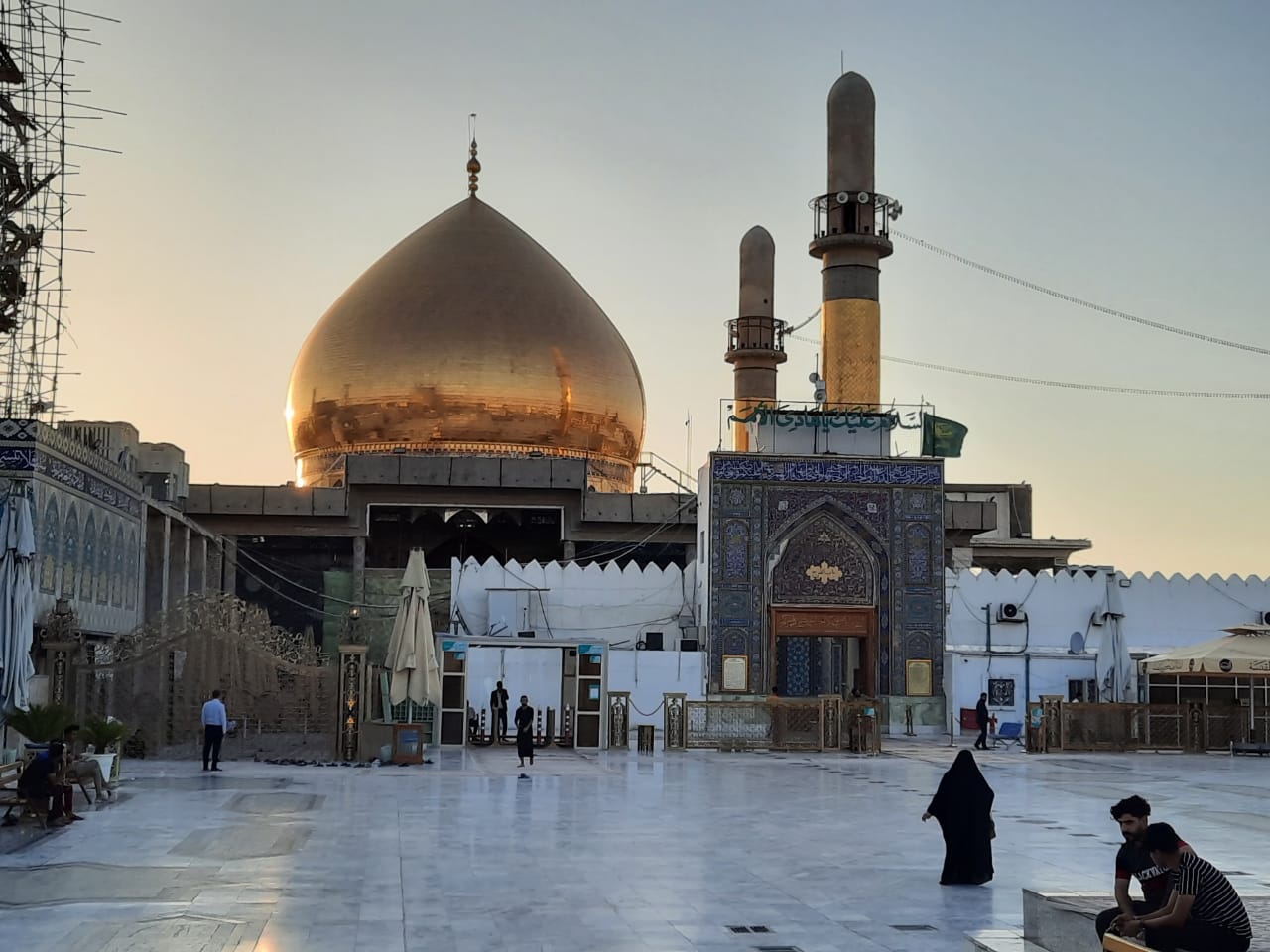 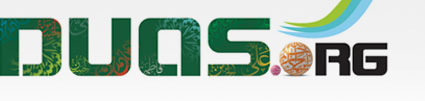 For any errors / comments please write to: duas.org@gmail.com
Kindly recite Sura E Fatiha for Marhumeen of all those who have worked towards making this small work possible.
To display the font correctly, please use the Arabic font “Attari_Quran_Shipped” .
Download font here : http://www.duas.org/fonts/
TAWASSUL
اَللَّهُمَّ صَلِّ عَلَىٰ مُحَمَّدٍ وَآلِ مُحَمَّدٍ
O' Allah send Your blessings on Muhammad
and the family of Muhammad.
يَا ابَا ٱلْحَسَنِ يَا عَلِيُّ بْنَ مُحَمَّدٍ
 ايُّهَا ٱلْهَادِي ٱلنَّقِيُّ 
يَا بْنَ رَسُولِ ٱللَّهِ
O Abal Hasan, O ‘Ali, son of ‘Muhammad,
 O guide (Hadi) and pure one (Naqi),
 O descendant of the Messenger of Allah
يَا حُجَّةَ ٱللَّهِ عَلَىٰ خَلْقِهِ
يَا سَيِّدَنَا وَمَوْلاَنَا

O decisive argument of Allah over mankind,
 O our chief, O our master
إِنَّا تَوَجَّهْنَا وَٱسْتَشْفَعْنَا
وَتَوَسَّلْنَا بِكَ إِلَىٰ ٱللَّهِ
 We turn towards Allah with your help,
 seek thy intercession and advocacy before Allah
وَقَدَّمْنَاكَ بَيْنَ يَدَيْ حَاجَاتِنَا

We call upon you before [mentioning] our requests [to Allah]
يَا وَجِيهاً عِنْدَ ٱللَّهِ
إِشْفَعْ لَنَا عِنْدَ ٱللَّهِ

O intimate of Allah,
 Stand by us when Allah sits in judgement over us.
SHORT – ZIYARAT
اَلسَّلاَمُ عَلَيْكَ يَا ابَا ٱلْحَسَنِ عَلِيُّ بْنَ مُحَمَّدٍ

Peace be upon you,
 O Abul-Hasan,`Ali the son of Muhammad
ٱلزَّكِيُّ ٱلرَّاشِدُ ٱلنُّورُ ٱلثَّاقِبُ 
وَرَحْمَةُ ٱللَّهِ وَبَرَكَاتُهُ

the pious, right-directing, and brightly shining light. 
Allah’s mercy and blessings be upon you.
اَلسَّلاَمُ عَلَيْكَ يَا صَفِيَّ ٱللَّهِ
 اَلسَّلاَمُ عَلَيْكَ يَا سِرَّ ٱللَّهِ
Peace be upon you, O sincerely attached friend of Allah. 
Peace be upon you, O confidant of Allah.
اَلسَّلاَمُ عَلَيْكَ يَا حَبْلَ ٱللَّهِ 
اَلسَّلاَمُ عَلَيْكَ يَا آلَ ٱللَّهِ

Peace be upon you, O rope of Allah. 

Peace be upon you, O household of Allah.
اَلسَّلاَمُ عَلَيْكَ يَا خِيَرةَ ٱللَّهِ
 اَلسَّلاَمُ عَلَيْكَ يَا صَفْوَةَ ٱللَّهِ 
Peace be upon you, O select of Allah. 
Peace be upon you, O choice of Allah.
اَلسَّلاَمُ عَلَيْكَ يَا امِينَ ٱللَّهِ 
اَلسَّلاَمُ عَلَيْكَ يَا حَقَّ ٱللَّهِ
Peace be upon you, O trustee of Allah. 
Peace be upon you, O proof of Allah.
انِّي وَلِيٌّ لِمَنْ وَالاَكُمْ
 وَعَدُوٌّ لِمَنْ عَادَاكُمْ
 I do show loyalty to your loyalists,
 I show enmity towards your enemies,
,
و مُؤْمِنٌ بِسِرِّكُمْ وَعَلاَنِيَتِكُمْ 
واوَّلِكُمْ وَآخِرِكُمْ 
I believe in all of the invisible and the visible,
and the first and the last of you.
بِابِي انْتَ وَامِّي 
وَٱلسَّلاَمُ عَلَيْكَ وَرَحْمَةُ ٱللَّهِ وَبَرَكَاتُهُ
May Allah accept my father and mother as ransoms for you. 
Peace and Allah’s mercy and blessings be upon you.
اَللَّهُمَّ صَلِّ عَلَىٰ مُحَمَّدٍ وَآلِ مُحَمَّدٍ
O' Allah send Your blessings on Muhammad
and the family of Muhammad.
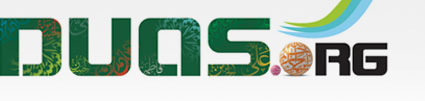 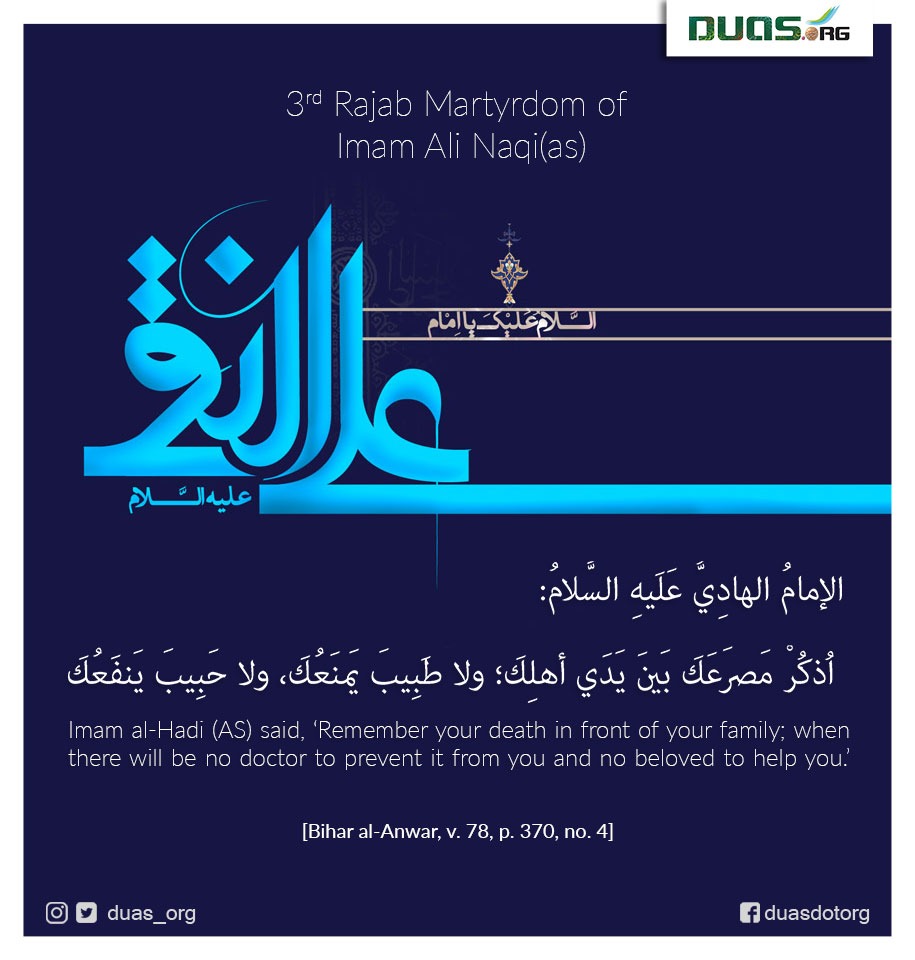 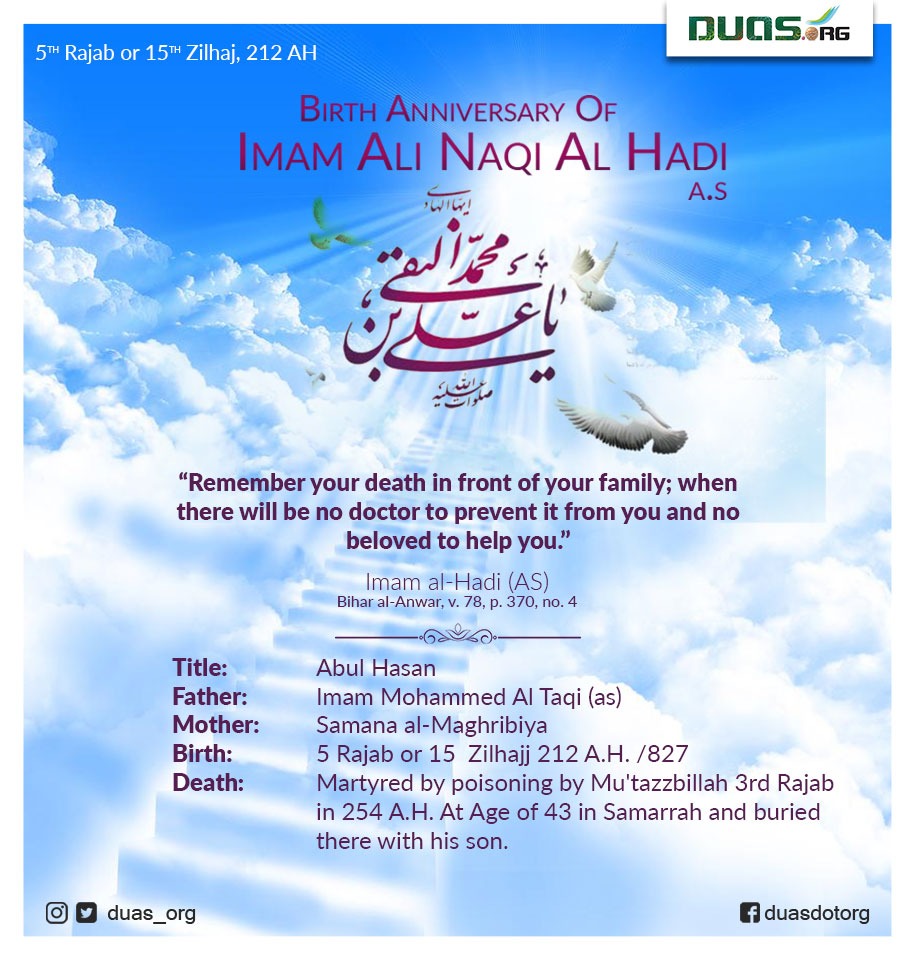 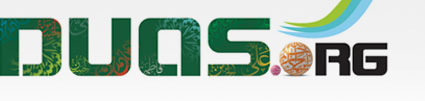